Главная цель воспитания: духовное развитие человека, а достигнуть его не возможно без опоры на культурно-исторические традиции народа, на особенности его национального характера.						К.Д. Ушинский
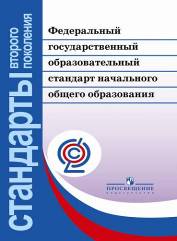 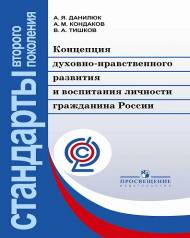 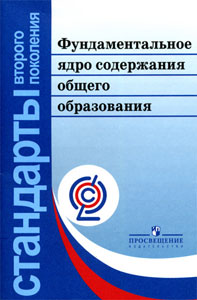 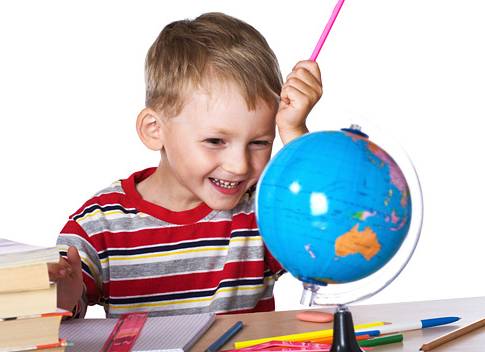 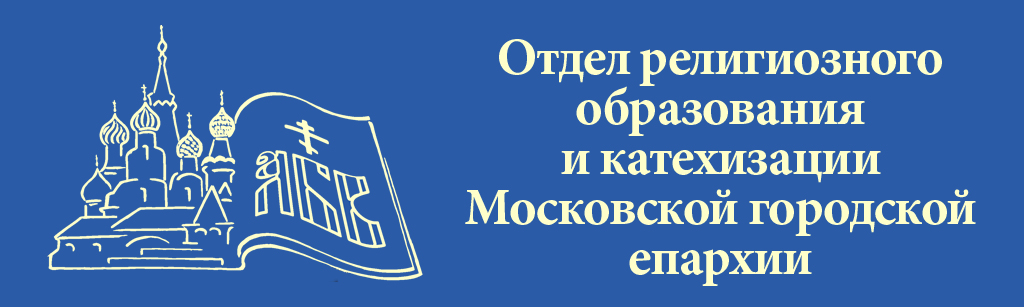 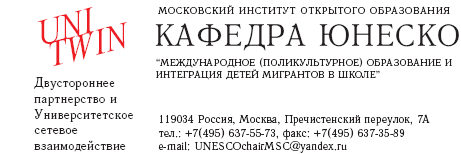 В марте 2013 года указом Святейшего Патриарха Московского и всея Руси Кирилла был создан Отдел религиозного образования и катехизации города Москвы. На данный момент организация работает по трем основным направлениям – взаимодействие со светской школой, помощь православным учебным заведениям, в том числе воскресным школам, гимназиям и лицеям, а также решение вопросы катехизации
МЕТОДИЧЕСКАЯ ЛАБОРАТОРИЯ ИСТОРИИ И КУЛЬТУРЫ РЕЛИГИЙ МИРА
Основной целью лаборатории является оказание методической помощи учителю по организации и преподаванию предметов религиоведческой направленности.
 Лаборатория ставит перед собой задачи:
1. Участие в подготовке и переподготовке кадров по преподаванию данных курсов;
2. Разработка учебно-методических пособий и методических материалов для учителя и учащегося;
3. Обеспечение условий для распространения педагогического опыта;
4. Проведение круглых столов, научно-практических конференций и др.
 5. Оказание методической помощи учителям, преподающим предметы в рамках комплексного учебного курса "Основы религиозных культур и светской этики".
Московский городской конкурс ученического творчества «Игумен Земли Русской», посвященный 700-летию со дня рождения преподобного Сергия Радонежского
ЕЛИЗАВЕТИНСКИЕ ДНИсентябрь – ноябрь 2014 года
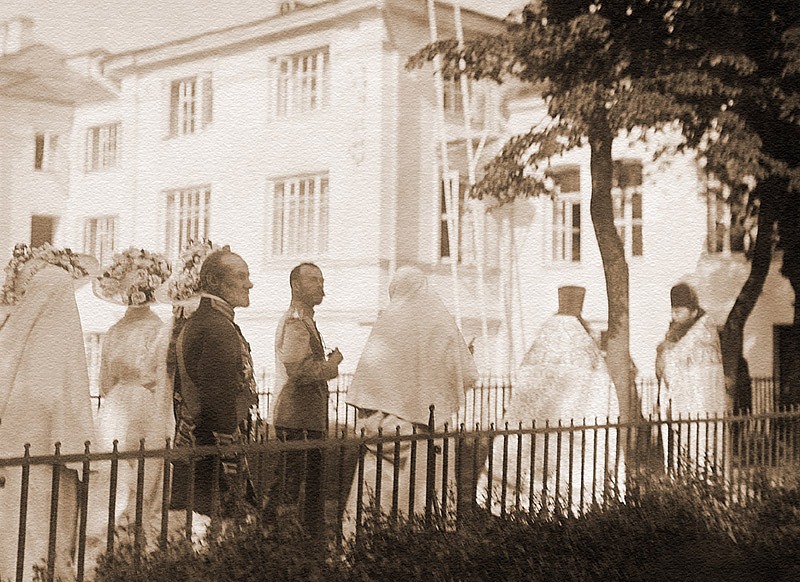 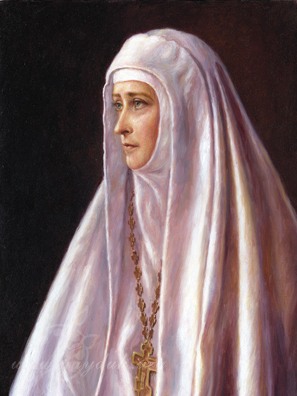 Московский городской конкурс творчества учителей и обучающихся «Заступник земли Русской», посвященный 1000-летию преставления святого равноапостольного князя Владимира
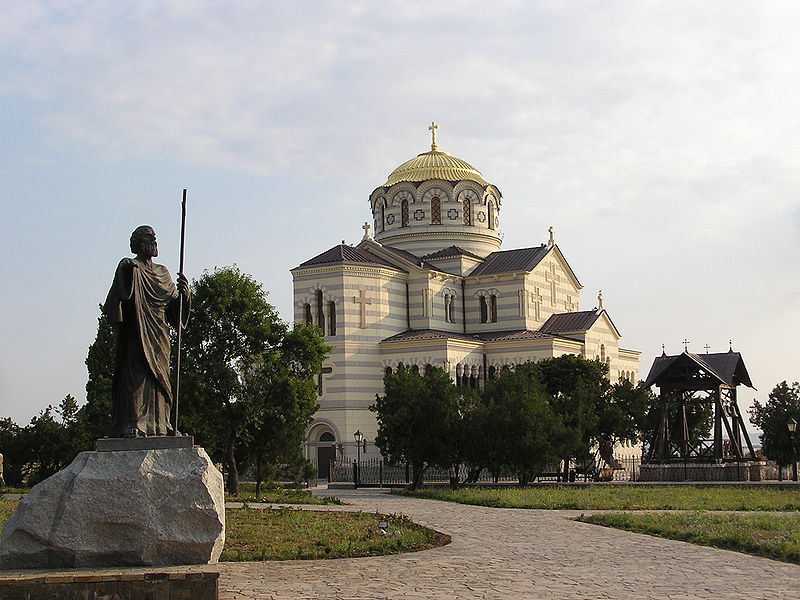 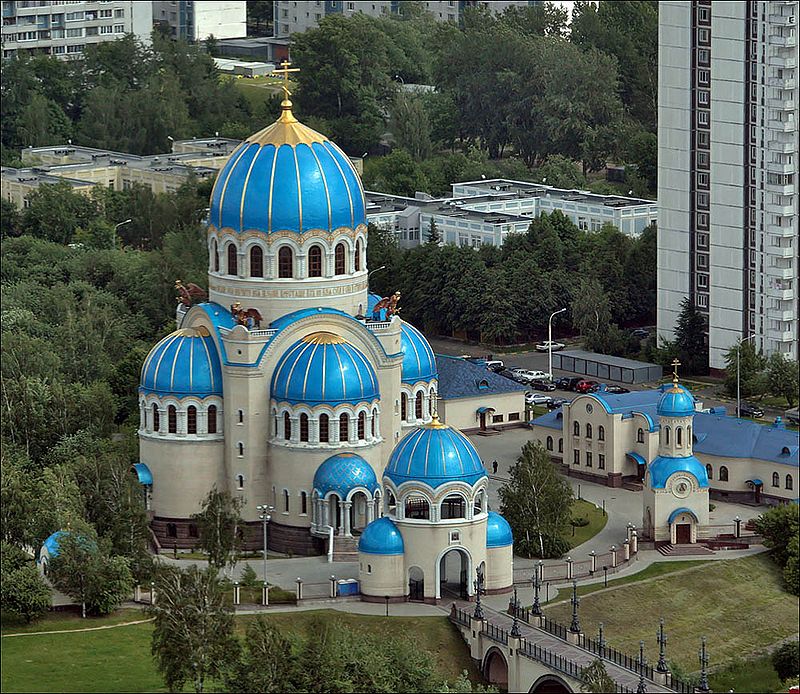 1015
2015
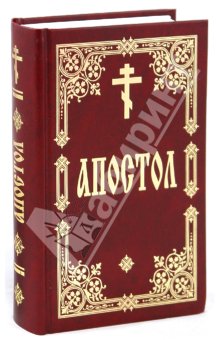 14 марта – 
День православной книги
Конкурсы литературного творчества ко Дню православной книги
Контакты:
http://relig.tk 
http://mosoroik.ru
131408@bk.ru